Jákobův žebřík
Matěj Popďakunik
Osnova
Trocha historie
Teoretický úvod
Experiment
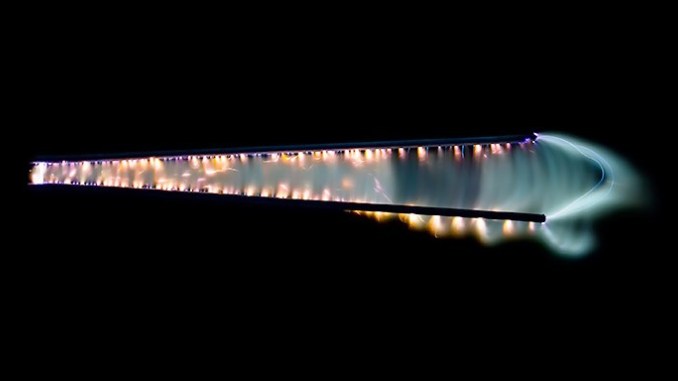 Teoretický úvod
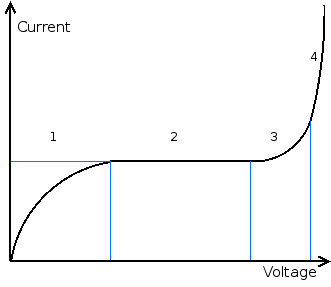 Elektrický výboj
Průrazné napětí
Paschenův zákon
Zápalné napětí
Uz
Historie
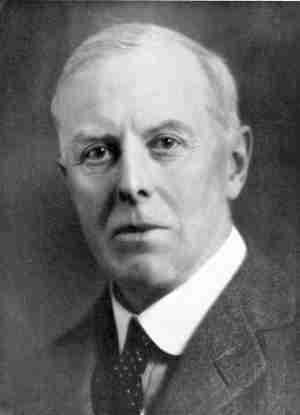 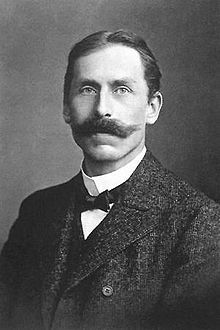 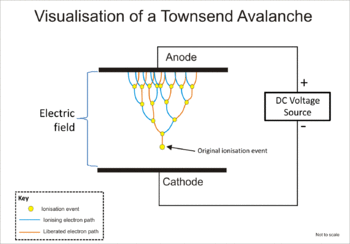 Friedrich Paschen
John Sealy Townsend
Elektrický výboj (za normálního tlaku)
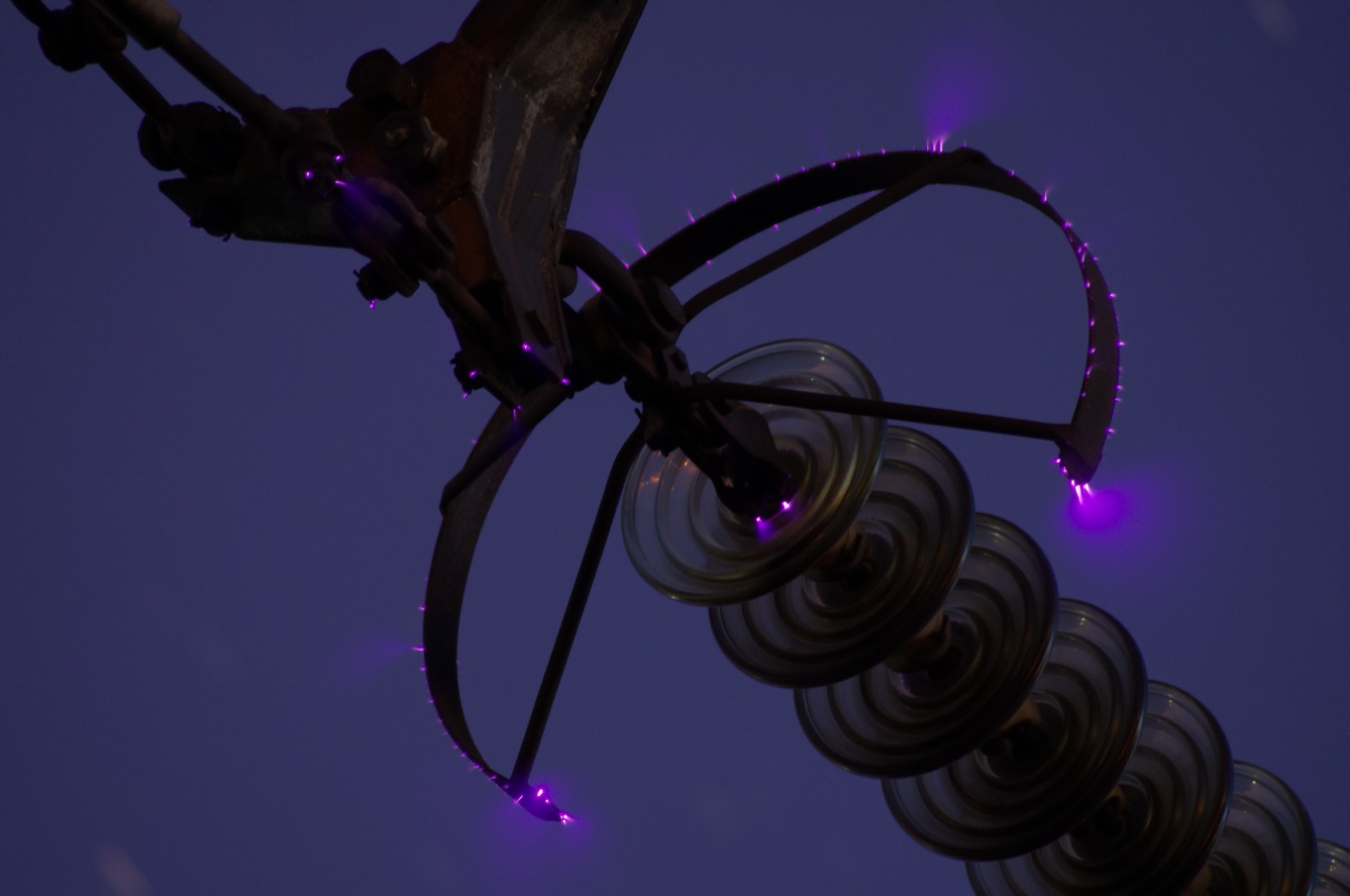 Jiskrový výboj
Korona
Obloukový výboj
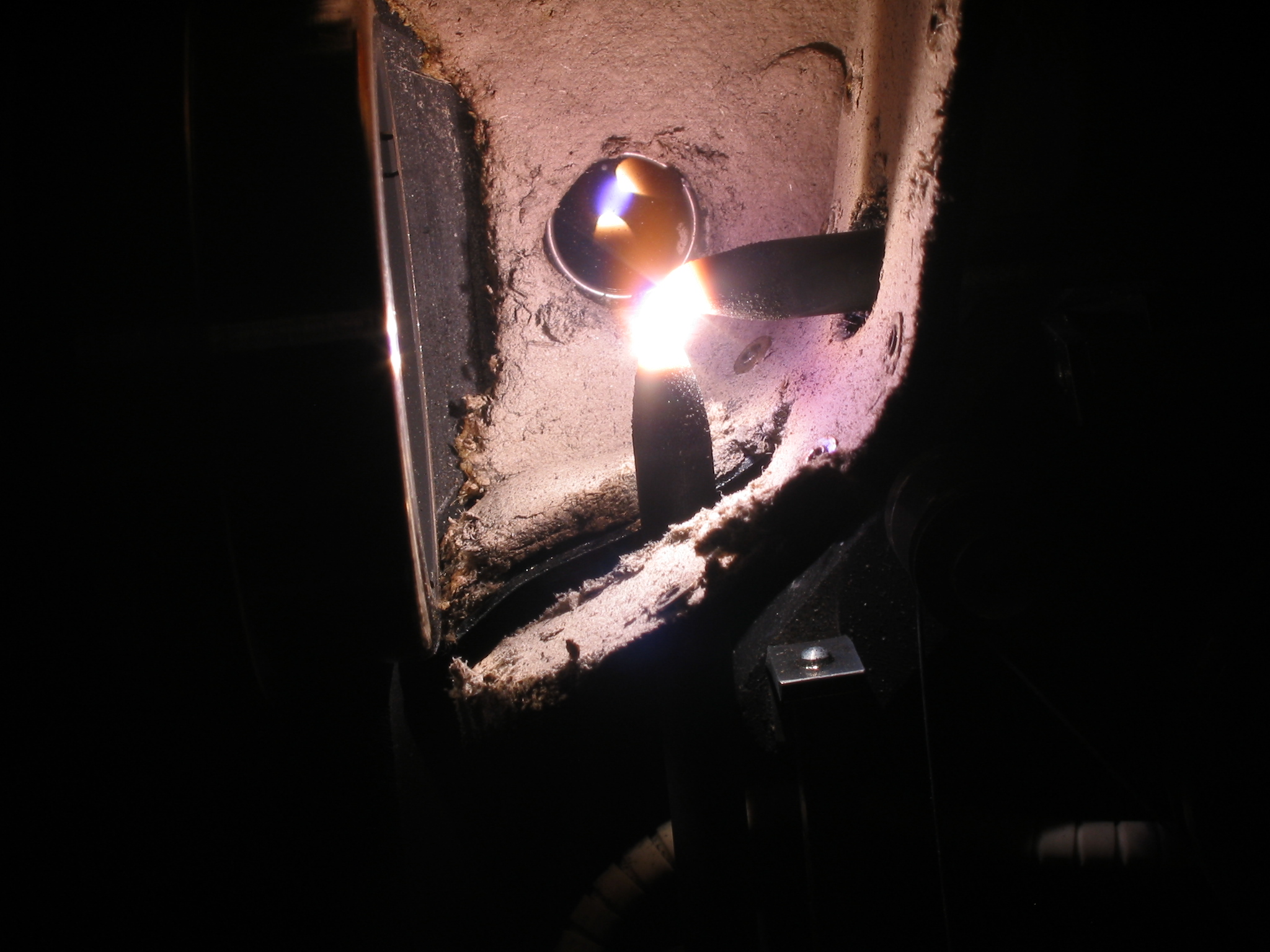 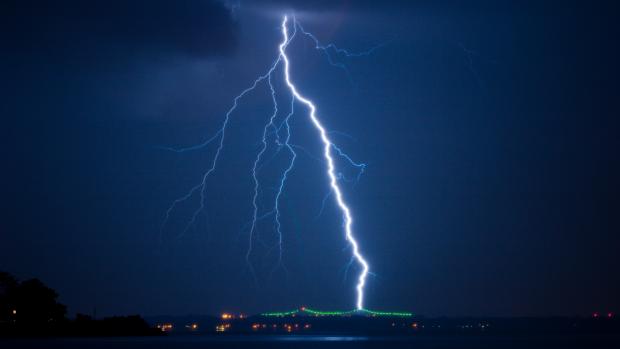 Průrazné napětí
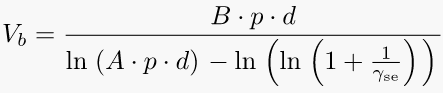 Paschenův zákon
Vb = průrazné napětí
A a B = konstanty závisející na prostředí
p  = tlak
d = vzdálenost mezi elektrodami
γse = druhá Townsendova konstanta
Průrazné napětí
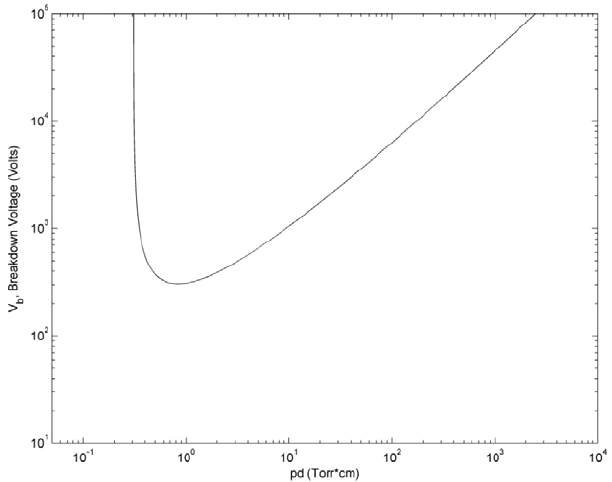 Paschenova křivka
1 Torr = 133 Pa
Průrazné napětí
Dielektrická pevnost
Jákobův žebřík
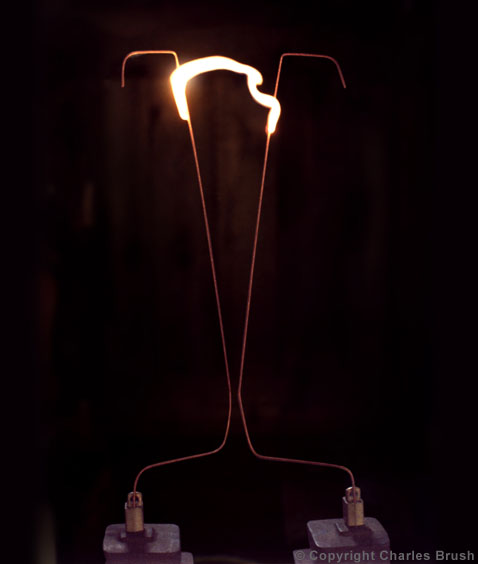 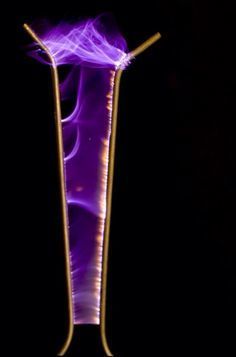 Děkuji za pozornost
Zdroje
Mehdi Sadaghdar, Making a Jacob’s Ladder, dostupné z https://www.electroboom.com/?p=976
Gymck, Vedení elektrického proudu v kapalinách a plynech, dostupné z https://www.gymck.cz/storage/1357736481_sb_2s_4o_24_vedeni_el_proudu_02.pdf
Lieberman, Michael A.; Lichtenberg, Allan J. (2005). Principles of plasma discharges and materials processing